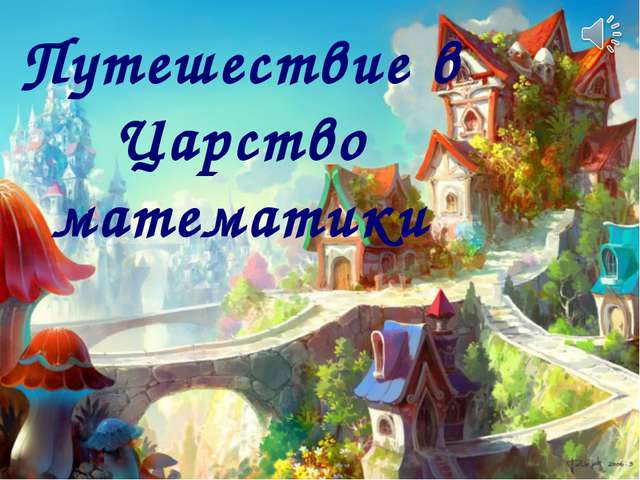 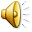 Подготовила Евграфова Ю.С.
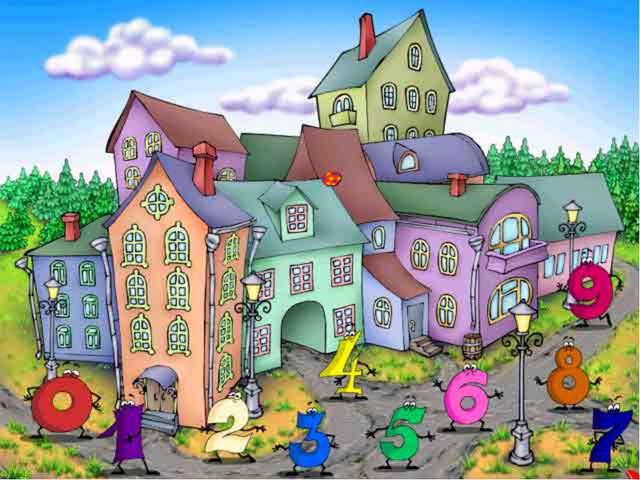 Цель: Формирование представлений
о свойствах и отношениях объектов окружающего мира.
Задачи: 
Развивающие: Закрепить прямой счет до 10, умение правильно применять знаки = ,  >,  <, +;
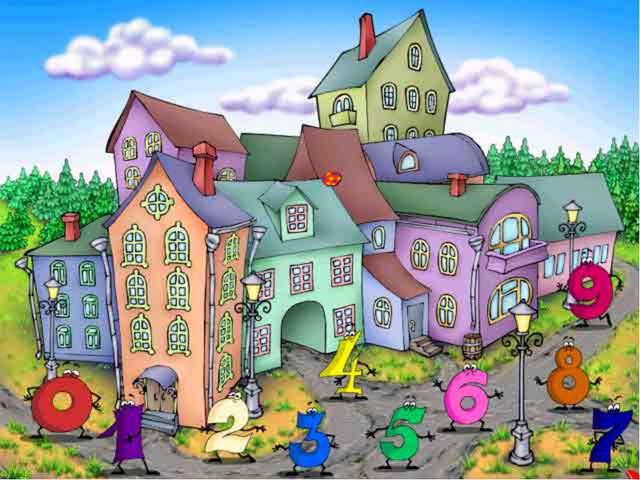 Образовательные:
Закреплять устанавливать соответствие между количеством предметов и цифрой;
Воспитательные:
Воспитывать желание прийти на помощь
Проблемная ситуация:  Злой волшебник  запер царицу Математики в замке за семью замками, а ключ от этих замков можно добыть лишь преодолев все препятствия, которые приготовил злой волшебник
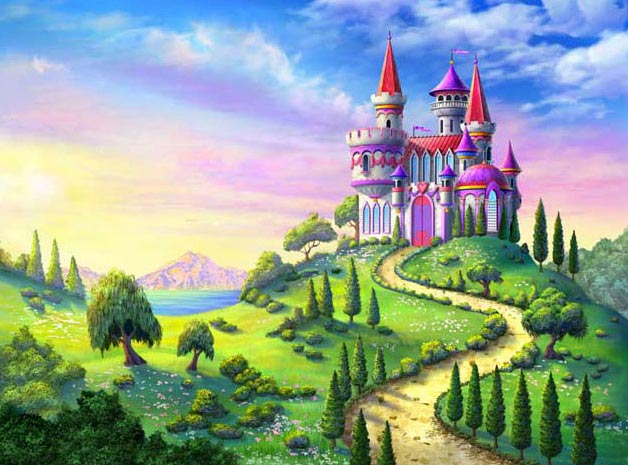 Где встречается цифра 7 ?
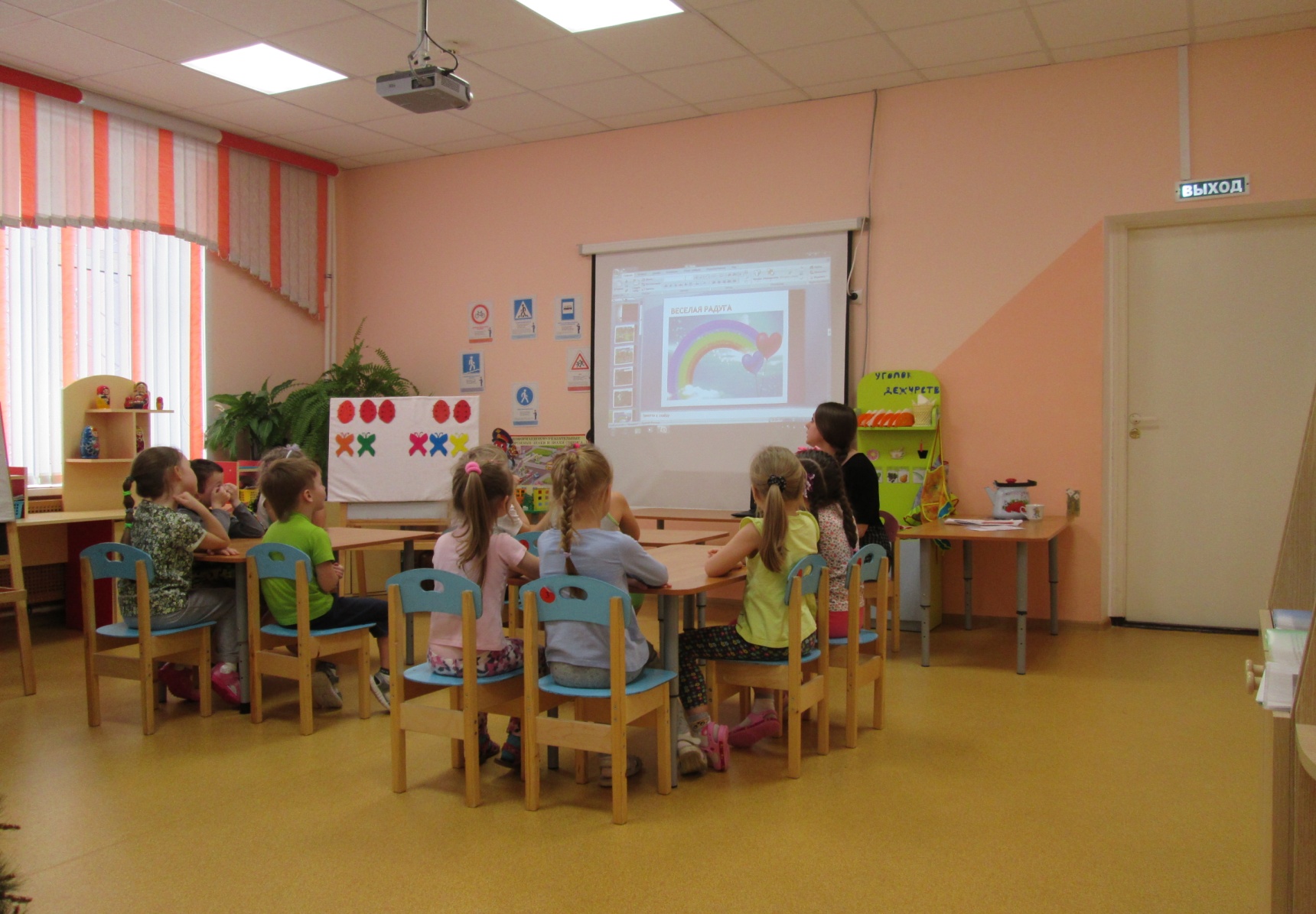 На пути вырастает елка.Сколько шишек висит на ёлке?
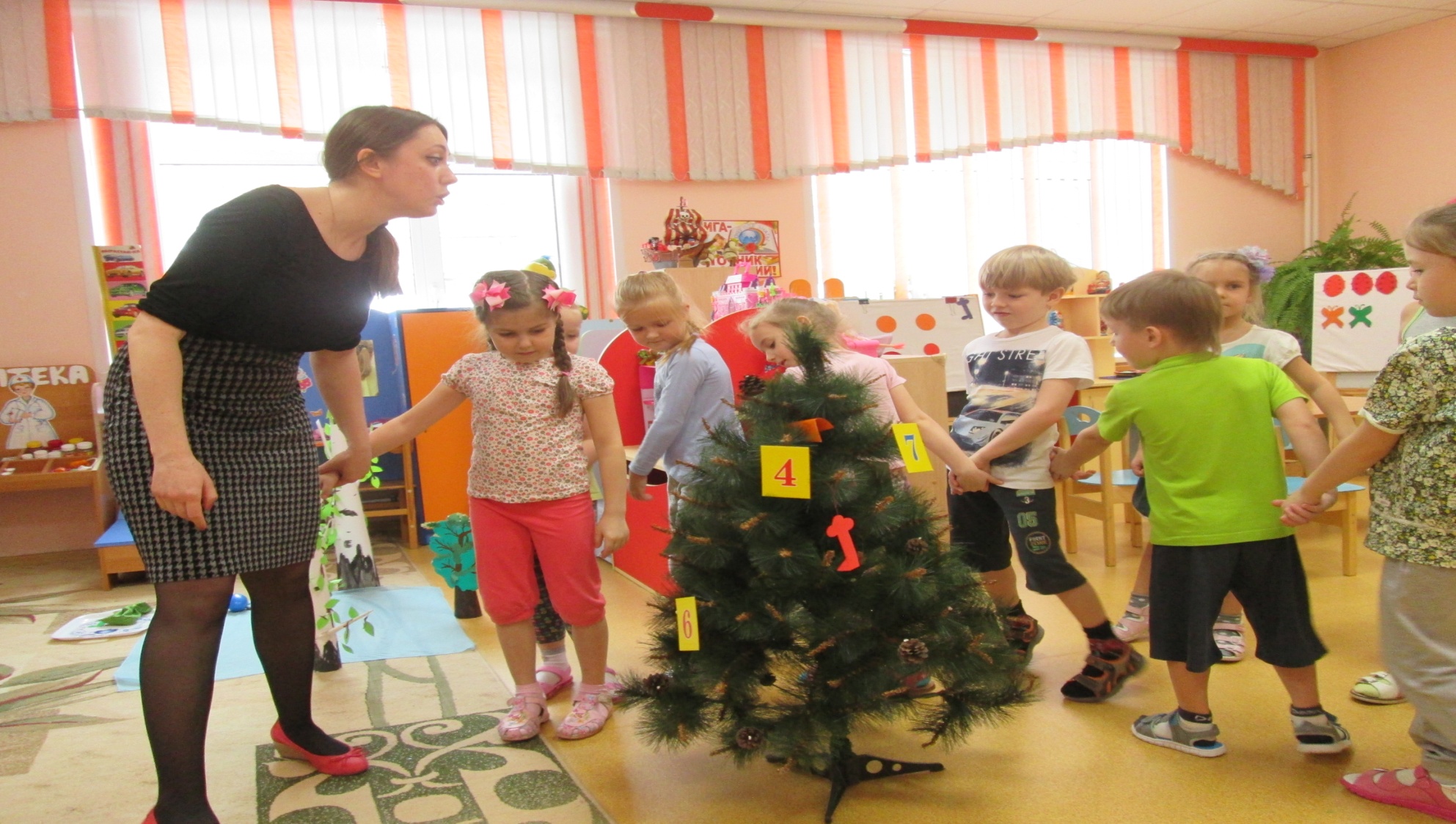 Нужно определить равное или неравное количество жидкости находится в сосудах.
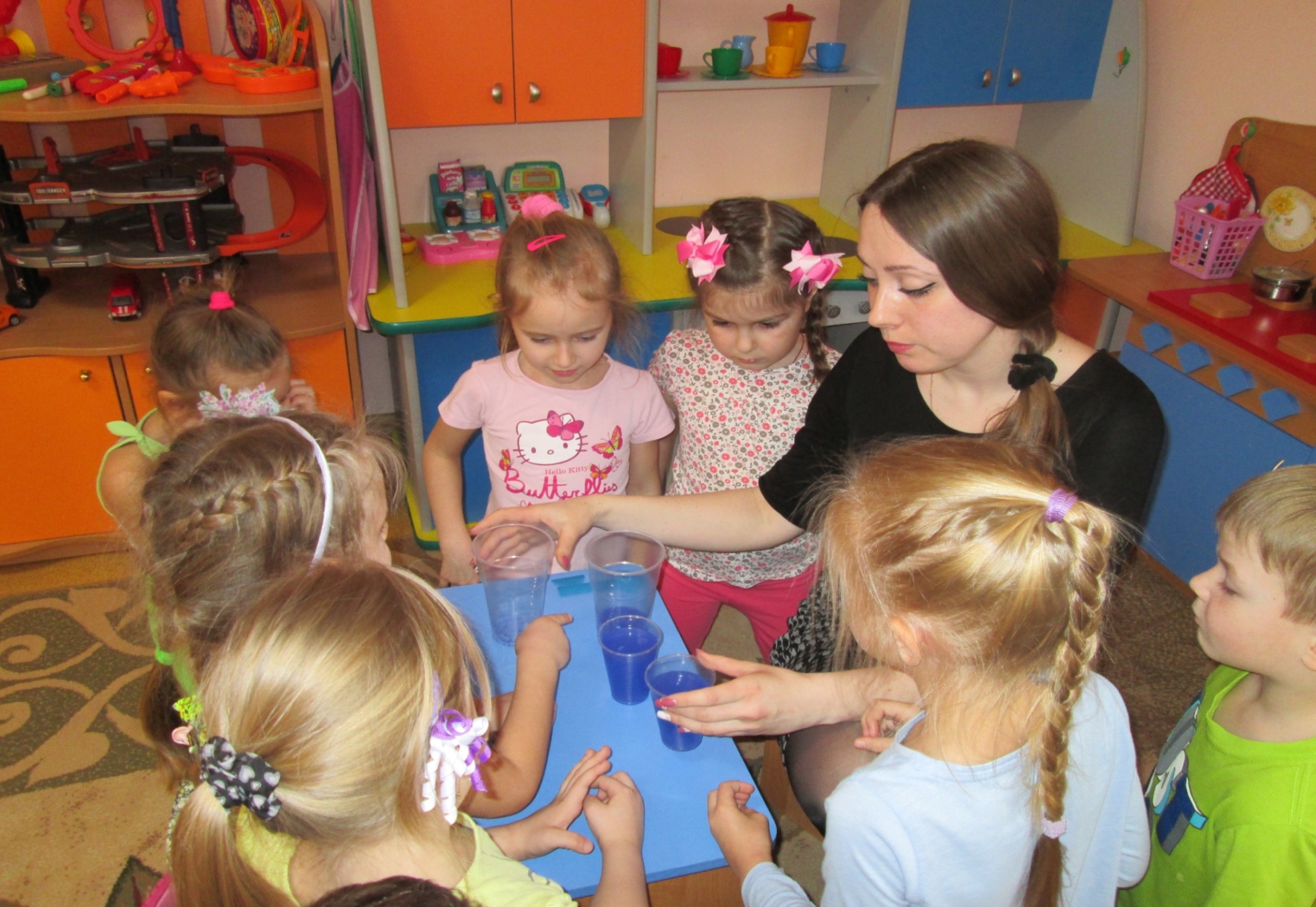 Широкая река преградила нам путь. Среди камней лежит камень с заданием.
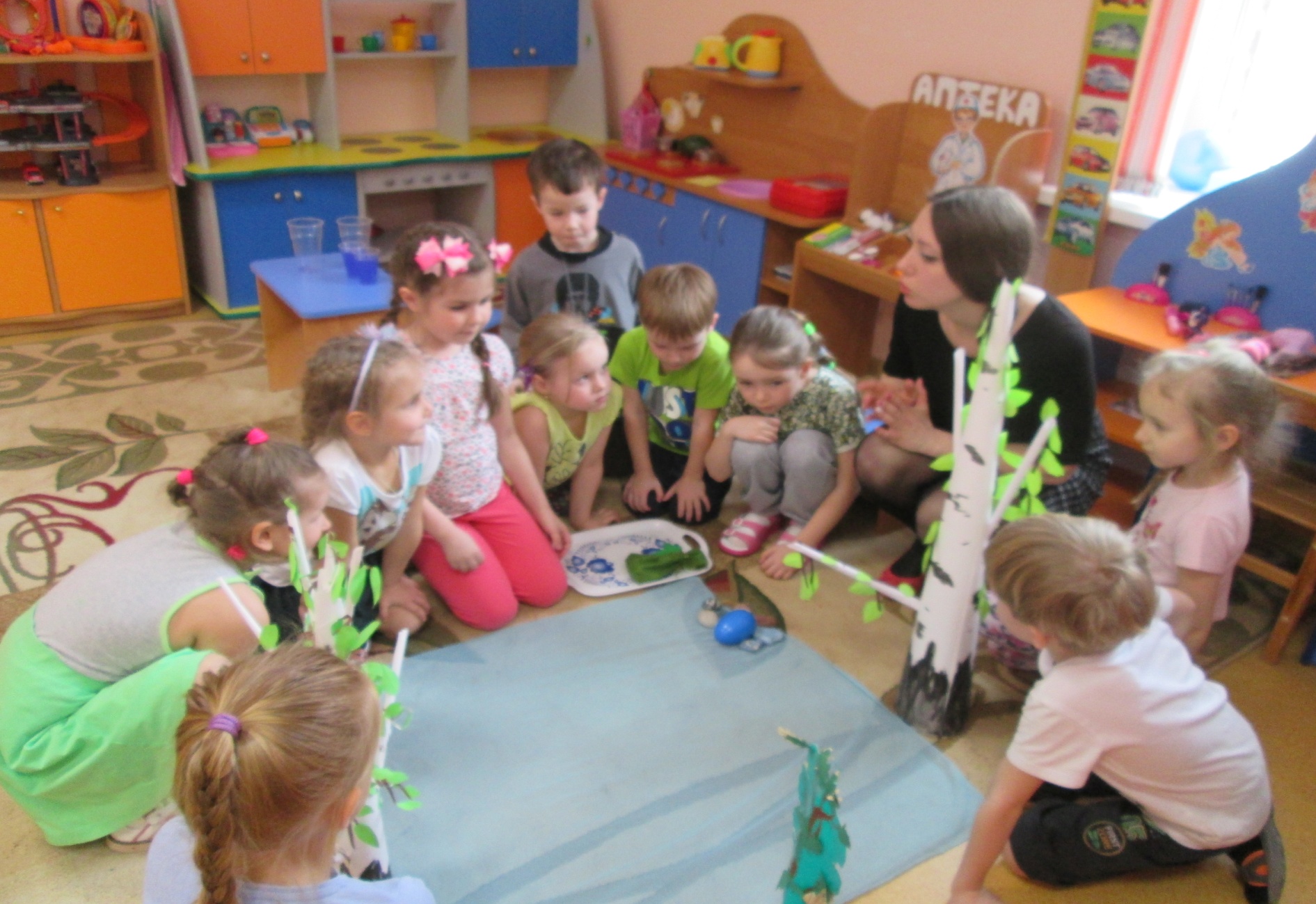 Поставьте знаки >, <, =.
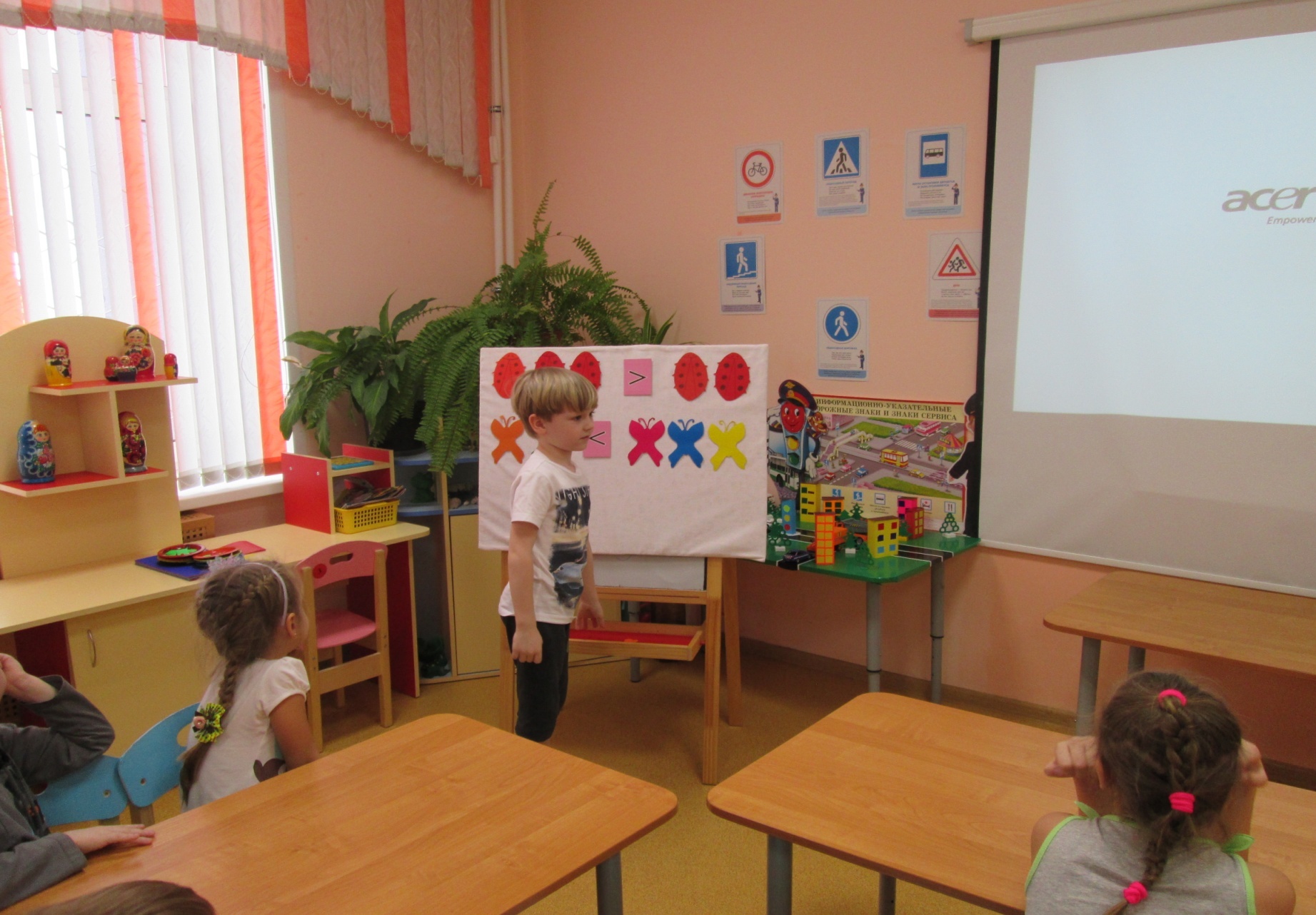 Следующее задание. Расположить фигуры на листе.
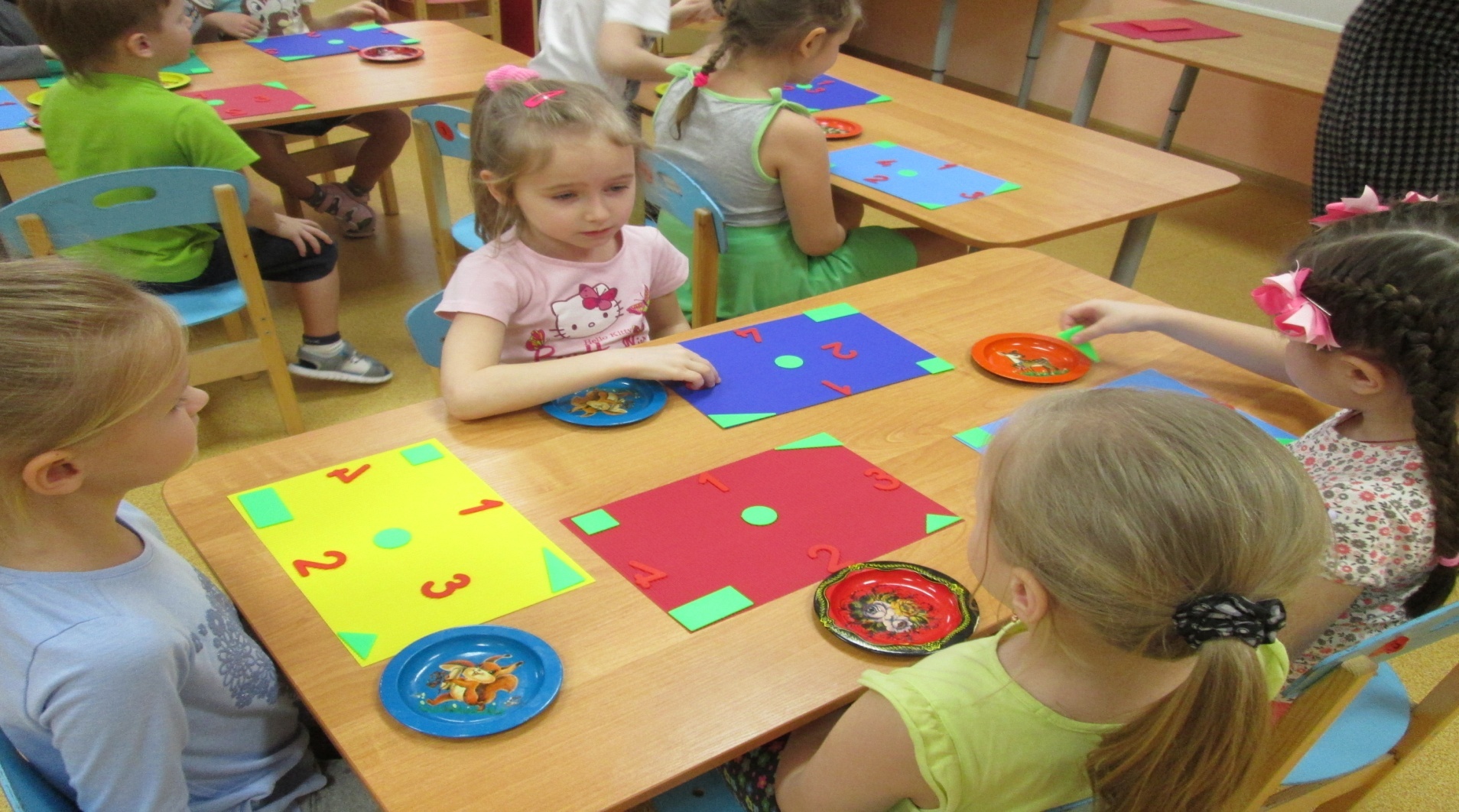 Открыли семь замков и освободили царицу Математики
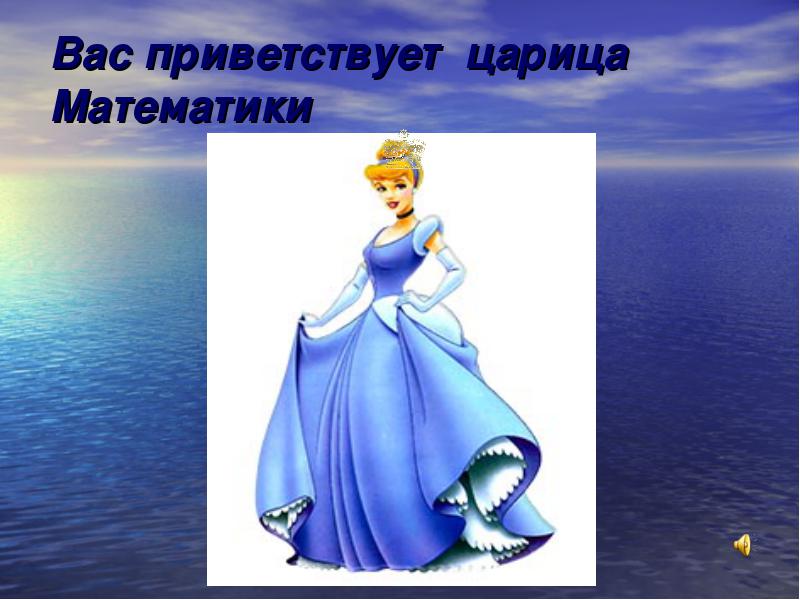 Получили подарки от царицы Математики
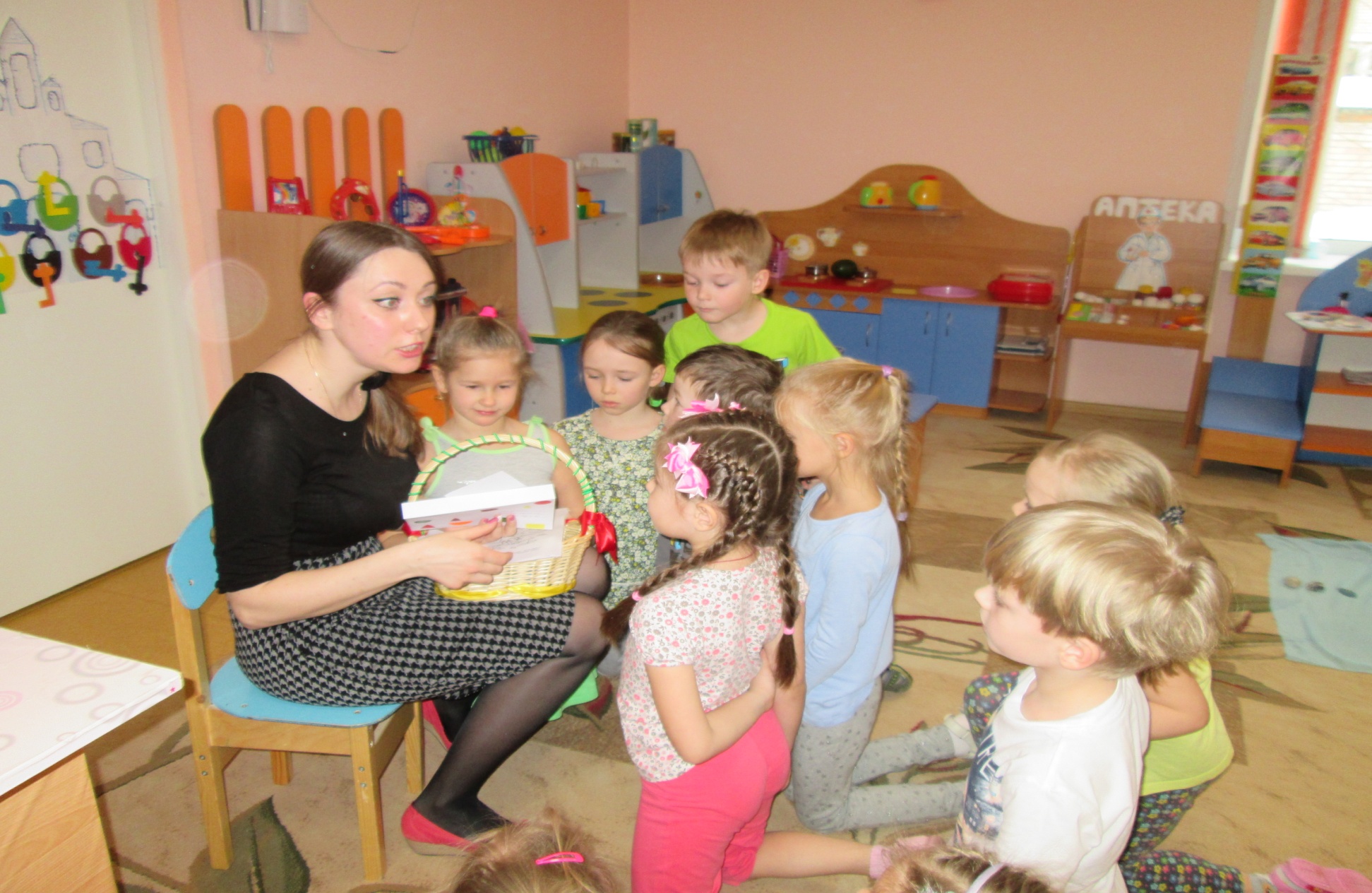 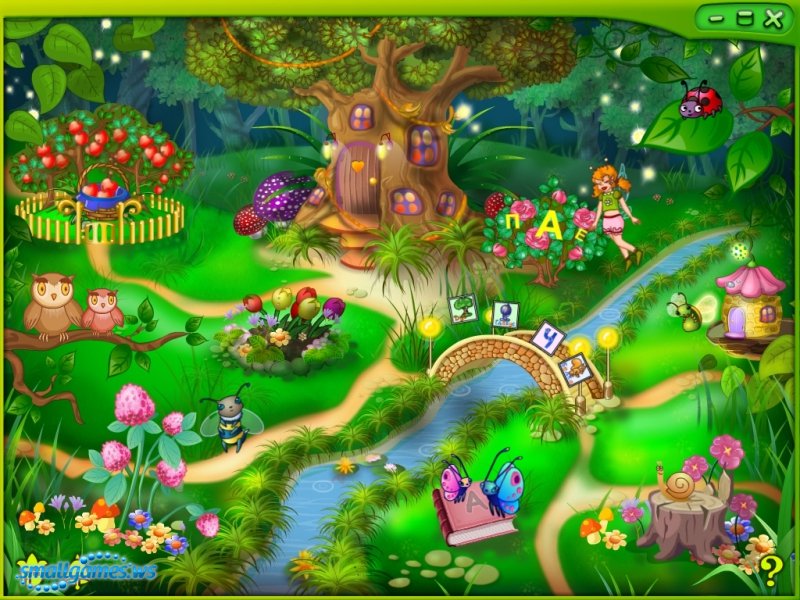 Спасибо за внимание !